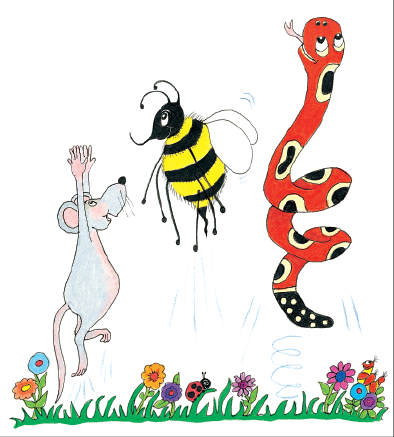 Grammar 1-4
Spelling Test 3
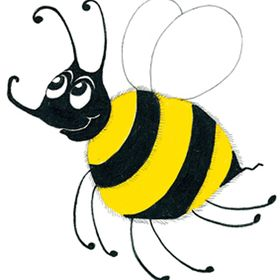 in
in
 leg
in
 leg
 glad
in
 leg
 glad
 ring
in
 leg
 glad
 ring
 sang
in
 leg
 glad
 ring
 sang
6. strong
in
 leg
 glad
 ring
 sang
6. strong
7. lung
in
 leg
 glad
 ring
 sang
6. strong
7. lung
8. be
in
 leg
 glad
 ring
 sang
6. strong
7. lung
8. be
9. was
in
 leg
 glad
 ring
 sang
6. strong
7. lung
8. be
9. was
10. length
Capital Letters
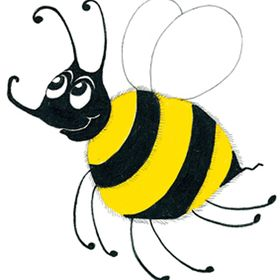 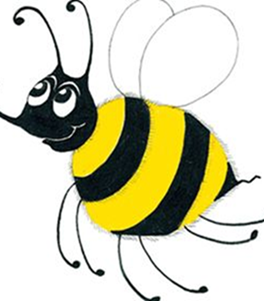 Aa Bb Cc Dd Ee

Ff Gg Hh Ii Jj Kk Ll Mm

Nn Oo Pp Qq Rr Ss

Tt Uu Vv Ww Xx Yy Zz
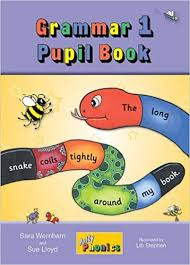 Activity Page:
Capital Letters
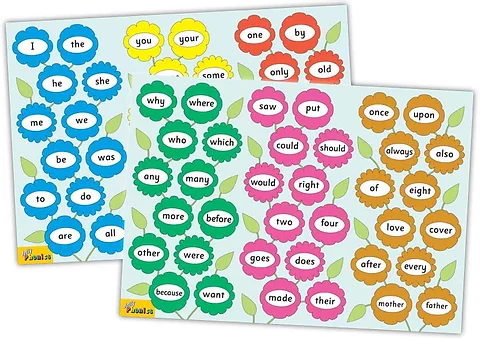 Tricky Words
1st set
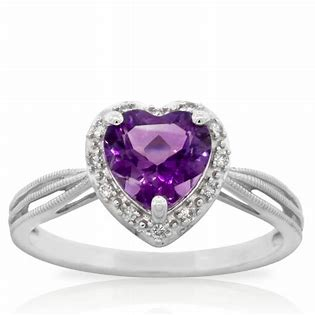 ring
/ng/
sung
ring
bring
lung
sling
in
leg
 glad
 ring
 sang
 strong
 lung
  be
 was
length
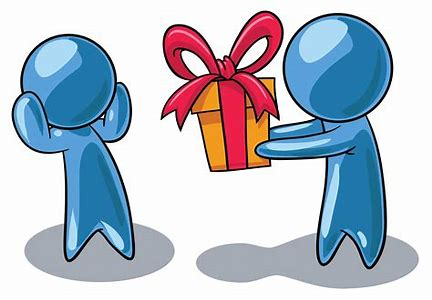 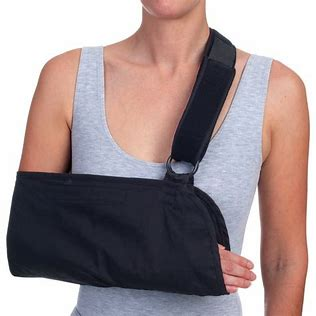 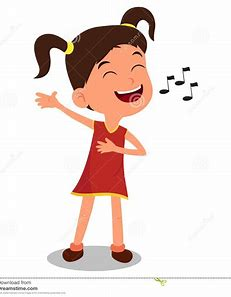 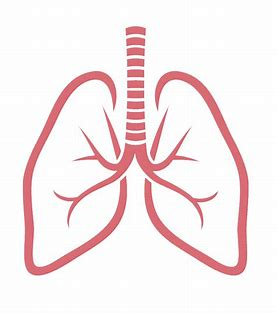 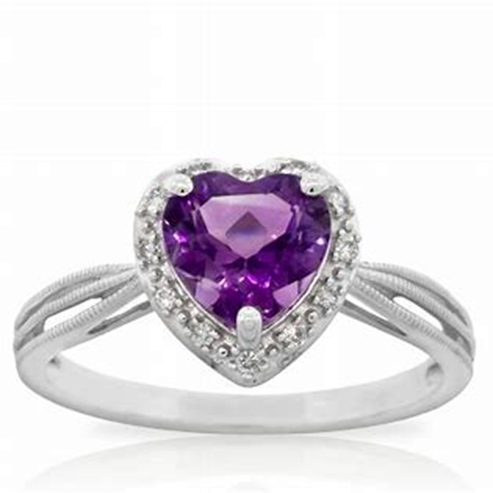 sang
spring
string
length
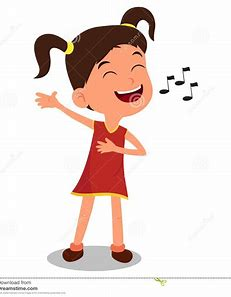 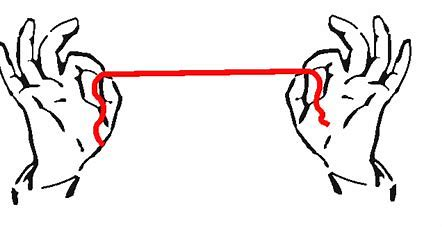 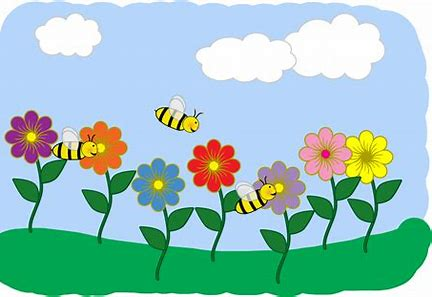 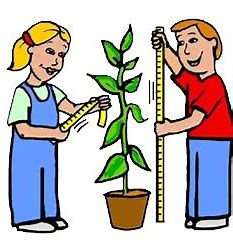 strong
wing
song
clang
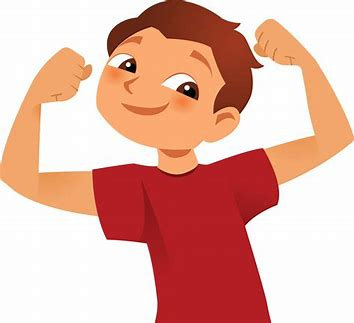 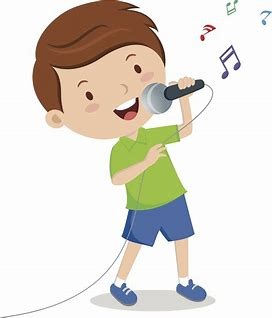 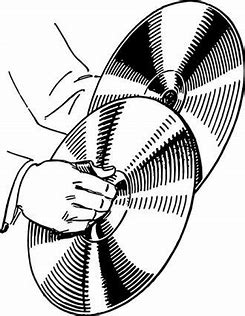 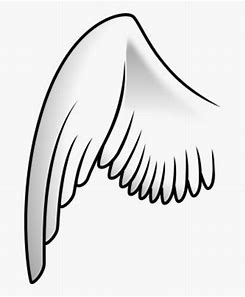 Activity page
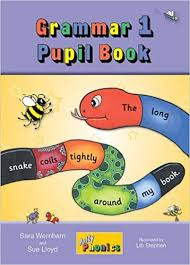 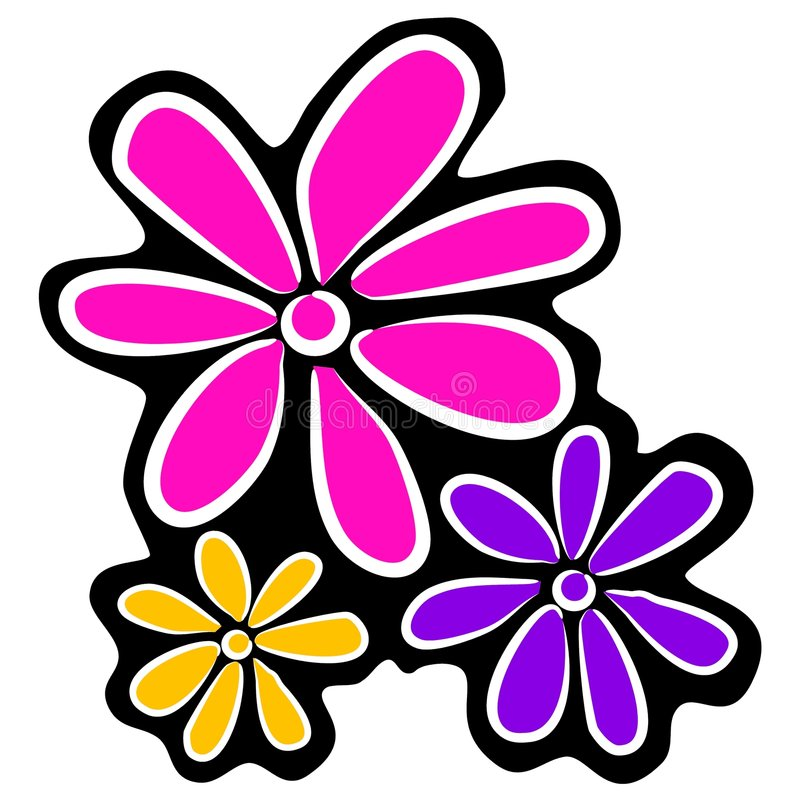 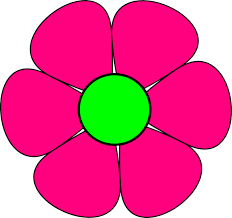 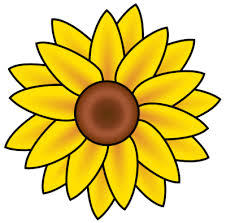 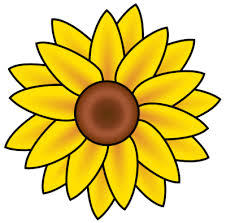 Dictation
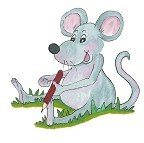 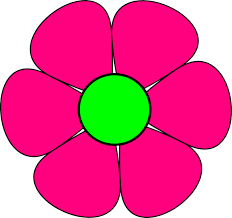 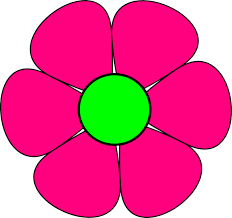 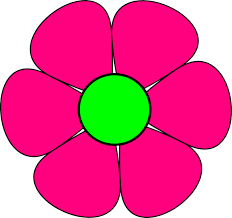 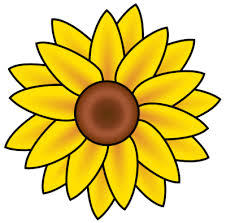 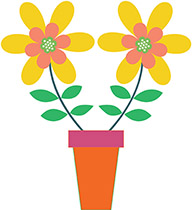 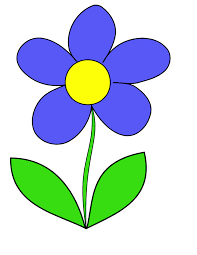 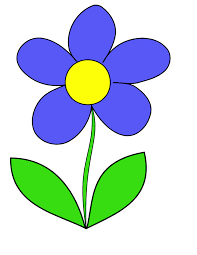 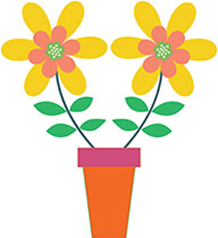 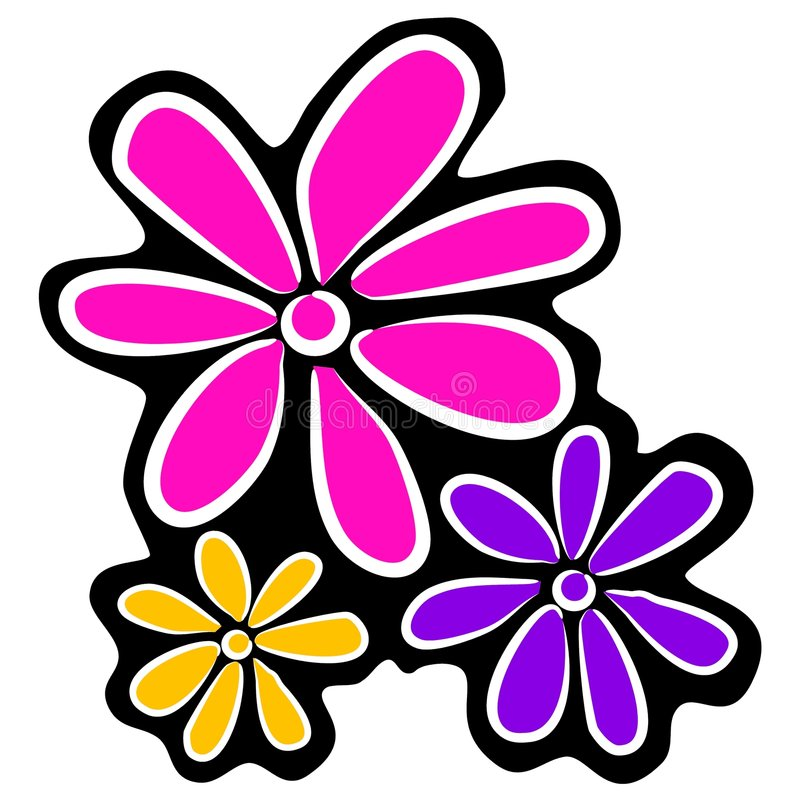 wing
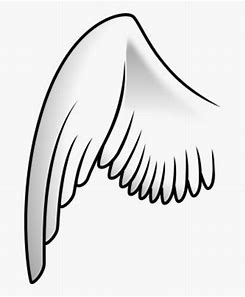 wing		2. song
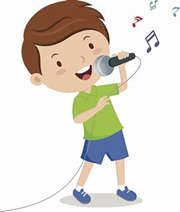 wing		2. song  		3. bring
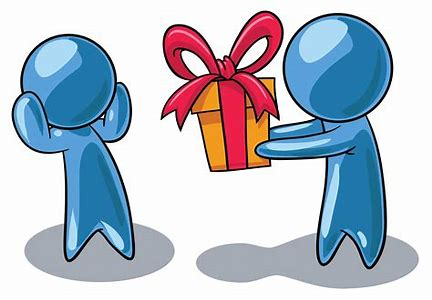 wing		2. song  		3. bring 
4. spring
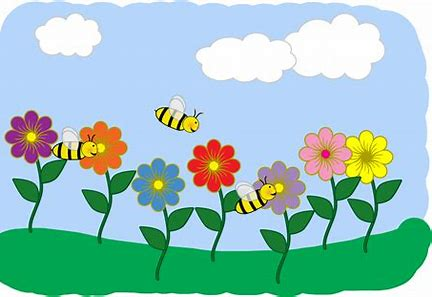 wing		2. song  		3. bring 
4. spring		5. sung
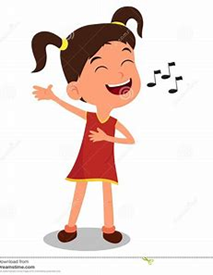 wing		2. song  		3. bring 
4. spring		5. sung	 	6. clang
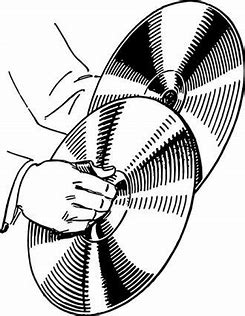 wing		2. song  		3. bring 
4. spring		5. sung	 	6. clang 

7. The string was long.
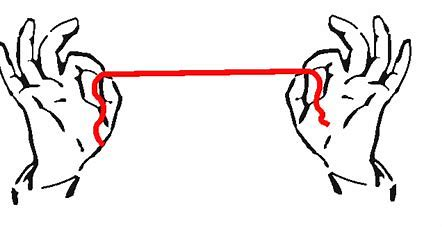 wing		2. song  		3. bring 
4. spring		5. sung	 	6. clang 

7. The string was long.

8. She sang a song.
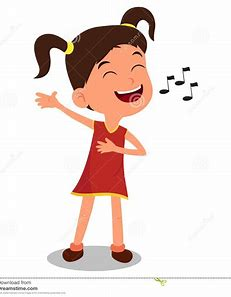 wing		2. song  		3. bring 
4. spring		5. sung	 	6. clang 

7. The string was long.

8. She sang a song.

9. He had a sling on his arm.
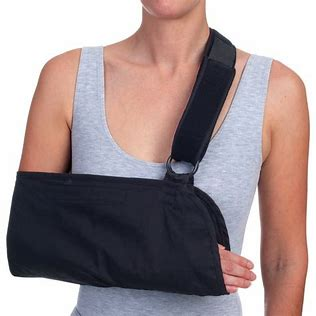 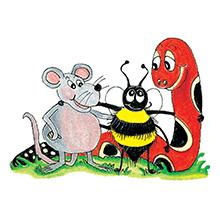 Thank you!See you next time.